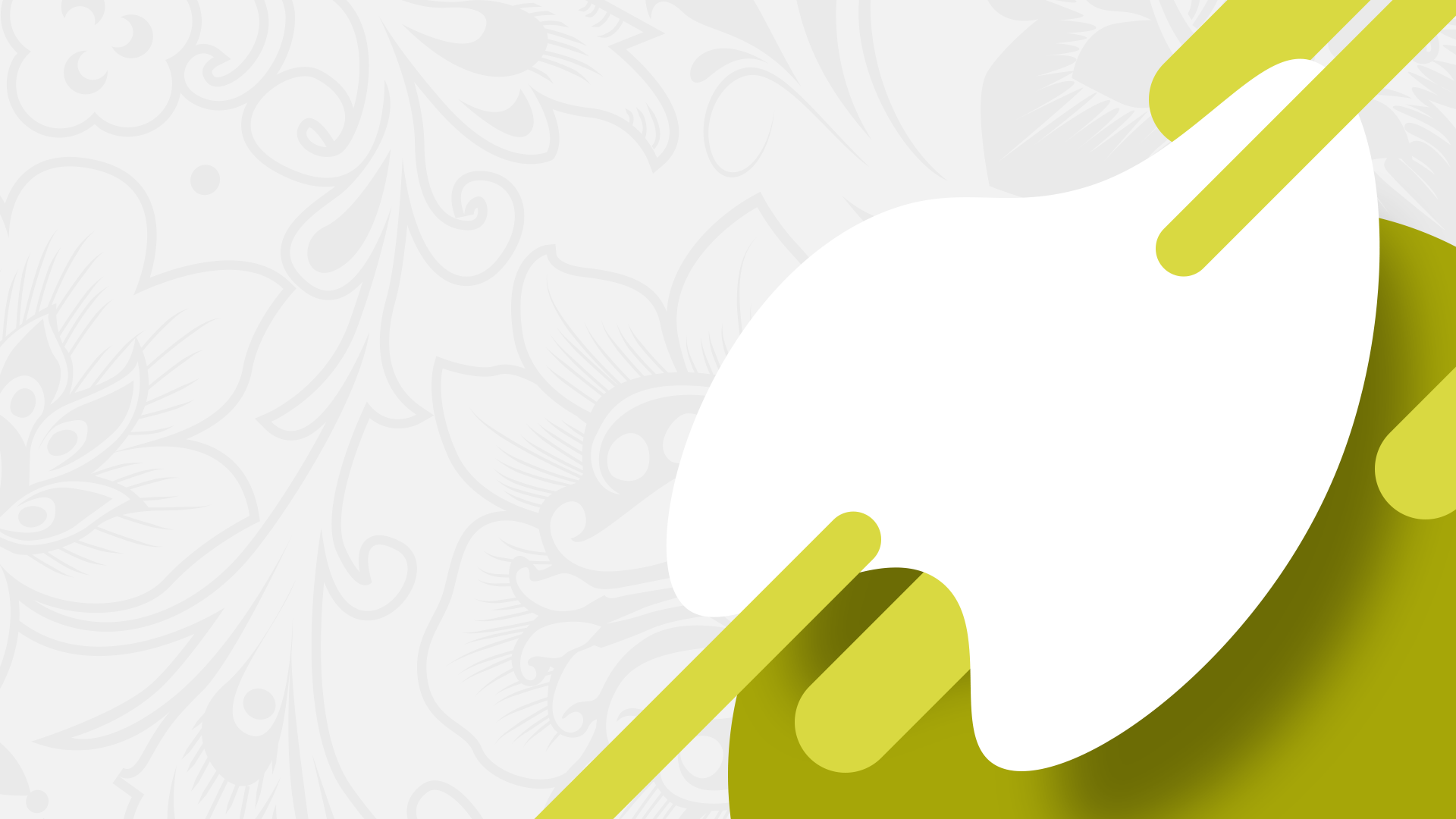 Коллективизация сельского хозяйства
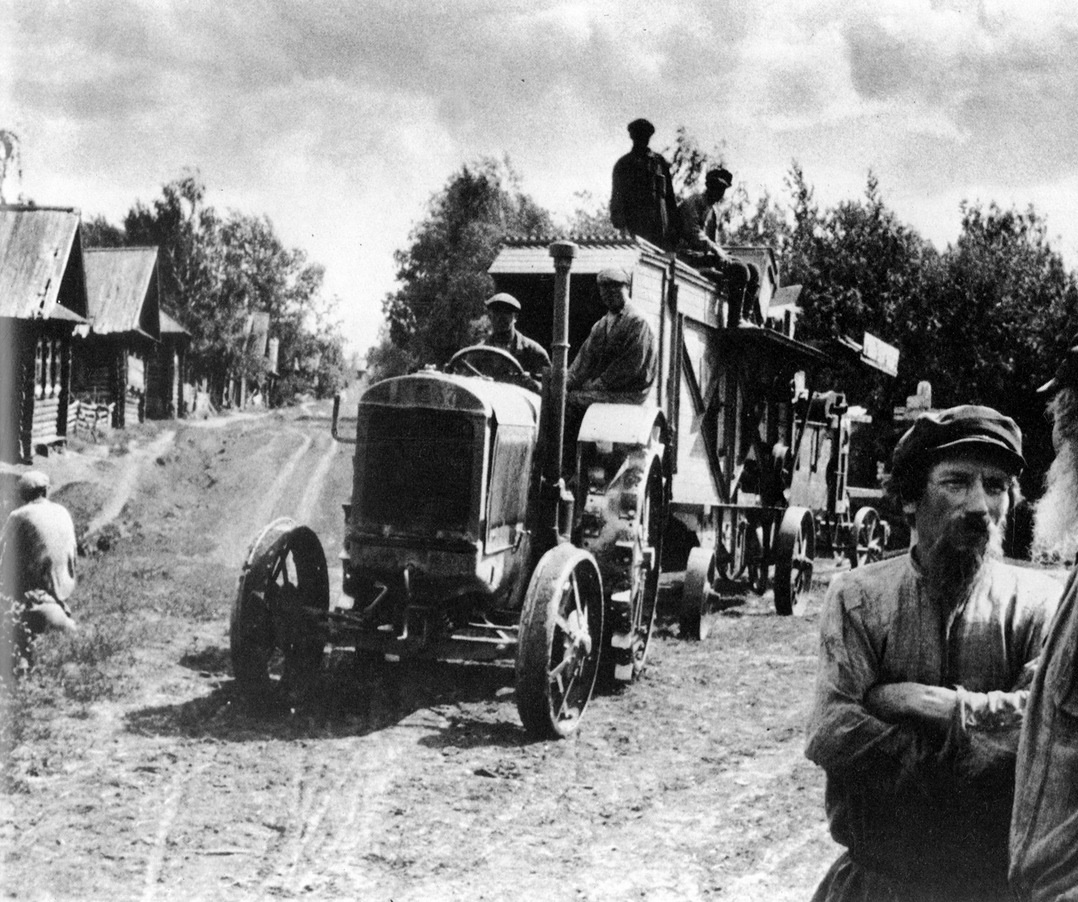 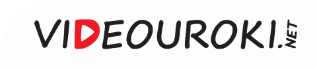 В 1935 году 
в Курской области три колхоза «Красная Нива», «имени Будённого» 
и «имени Крупской» 
не выполнили план заготовки зерна.
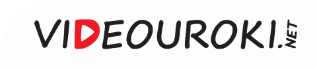 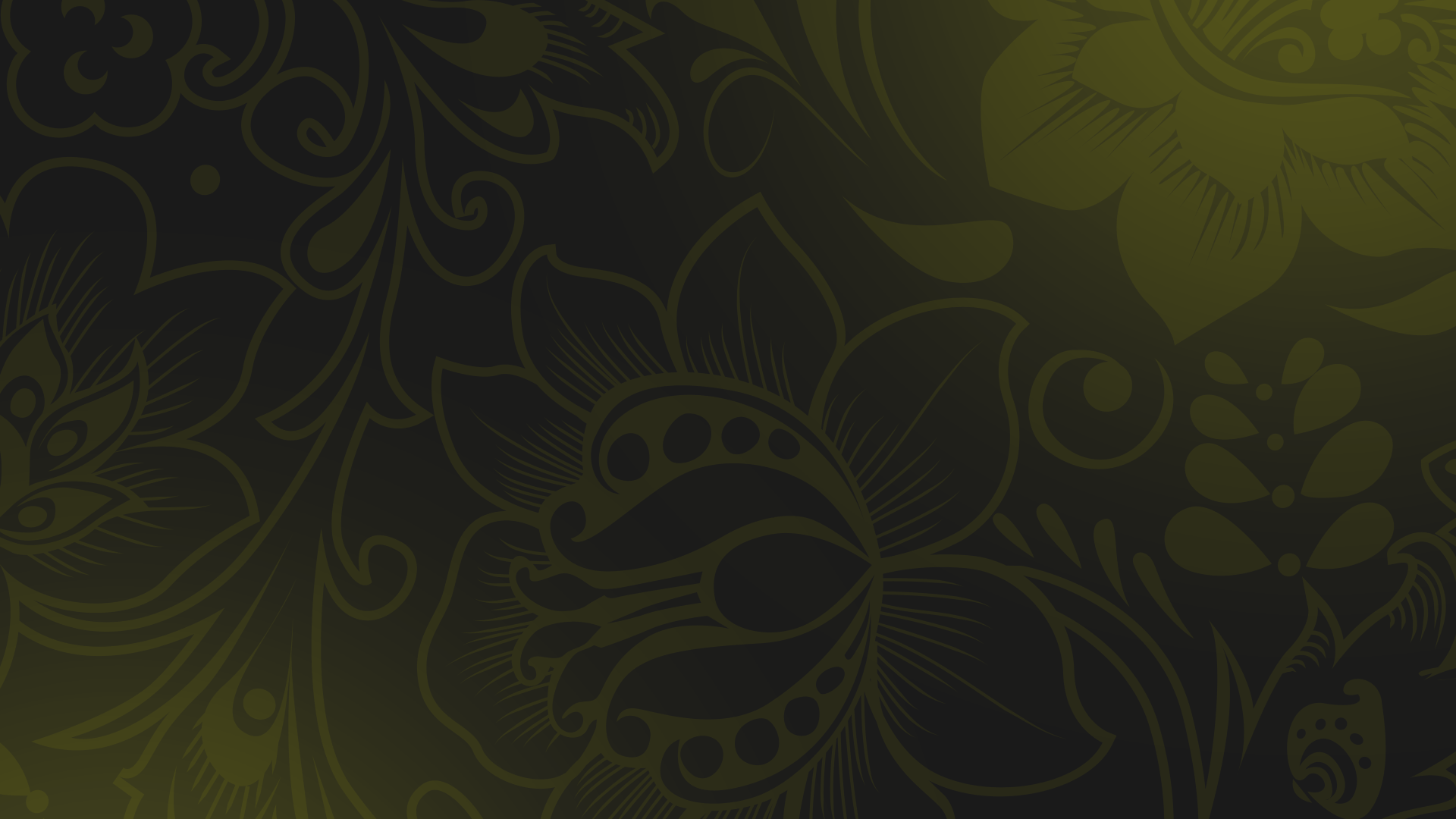 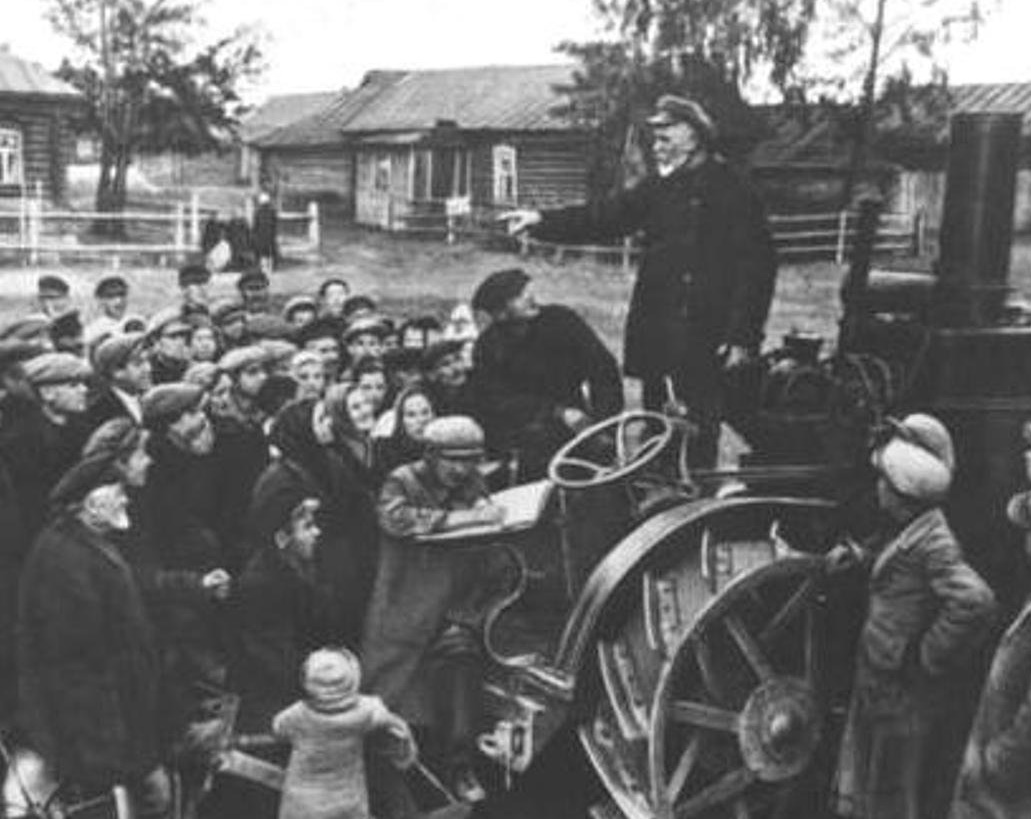 Коллективизация
Местные власти решили наказать нерадивых работников и дать колхозам новые названия – «Лодырь», «Бездельник» и «Саботажник».
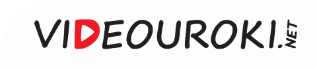 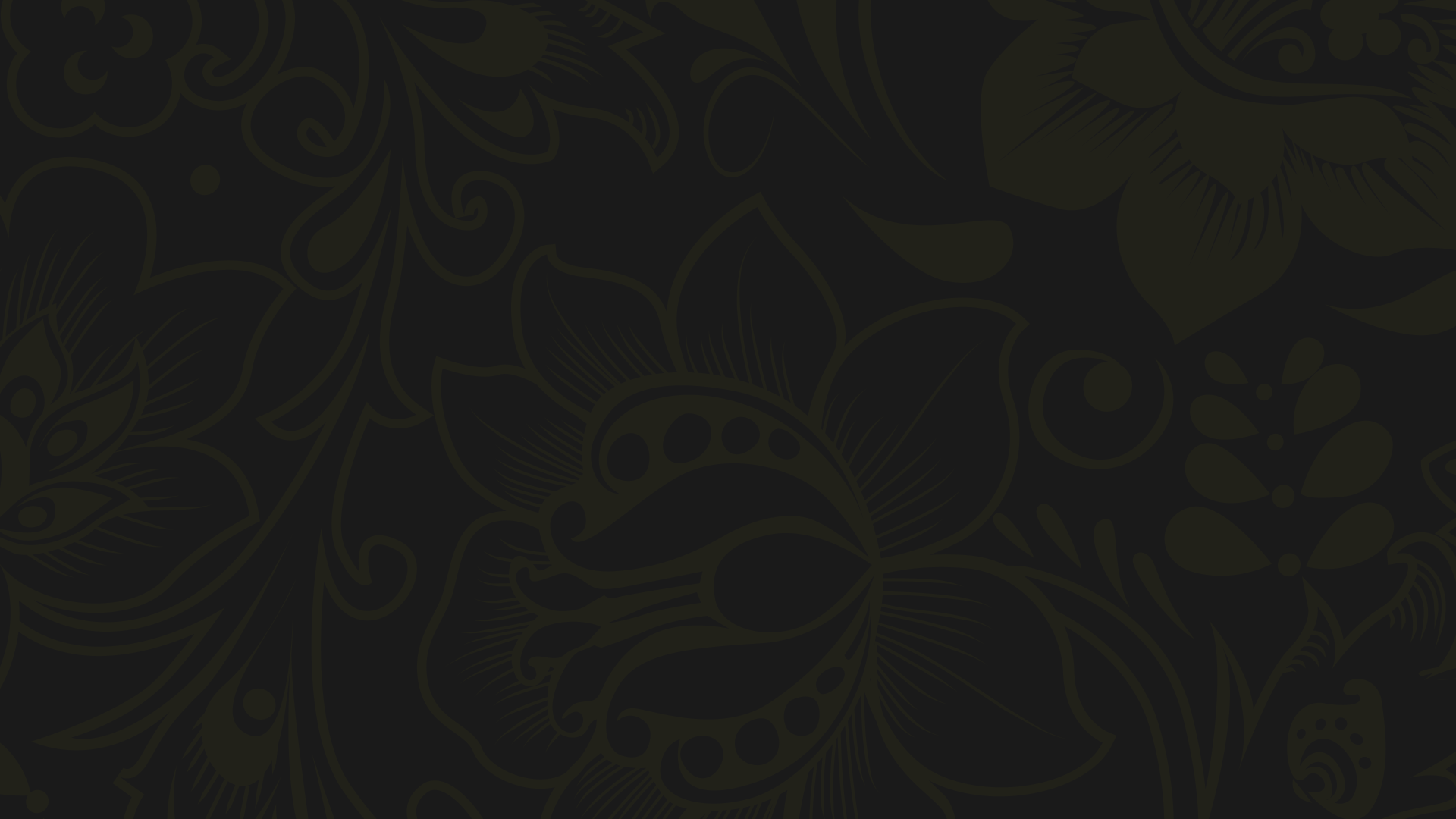 Вопросы занятия
Возможные пути развития советской деревни.
1
2
Политика сплошной коллективизации.
3
Раскулачивание.
4
Голод в СССР.
5
Становление колхозного строя.
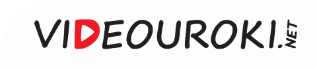 В 1927 году в СССР разразился кризис хлебозаготовок.
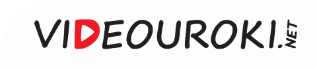 Развитие деревни
1
2
3
Обмен хлеба 
на промышленные 
товары у крестьян был практически невозможен
Сталин считал, 
что к кризису привело нарушение экономических пропорций
Промышленность была ещё достаточно слабой 
и не могла обеспечить выпуск нужных товаров
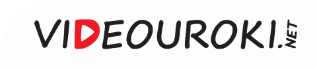 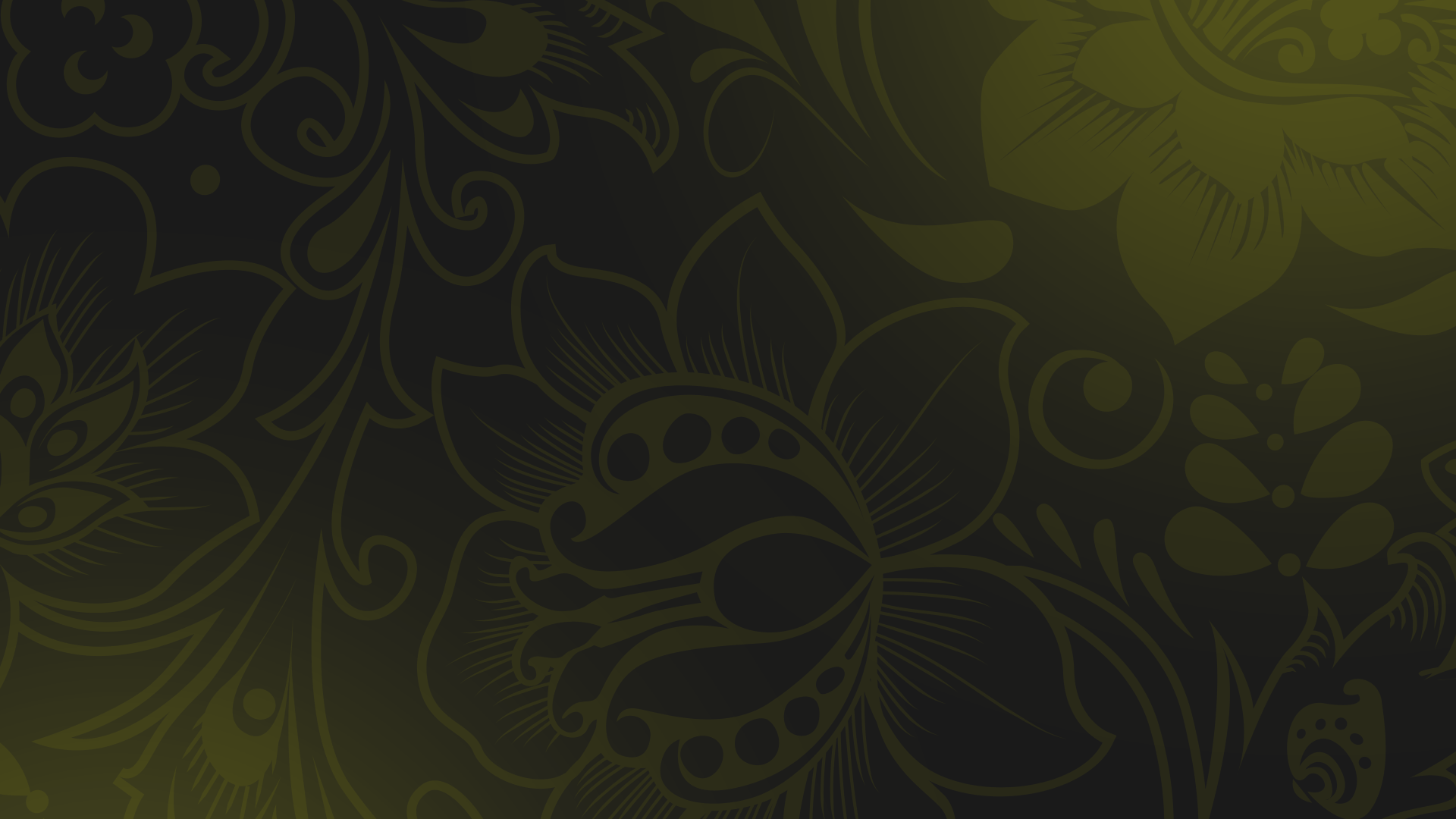 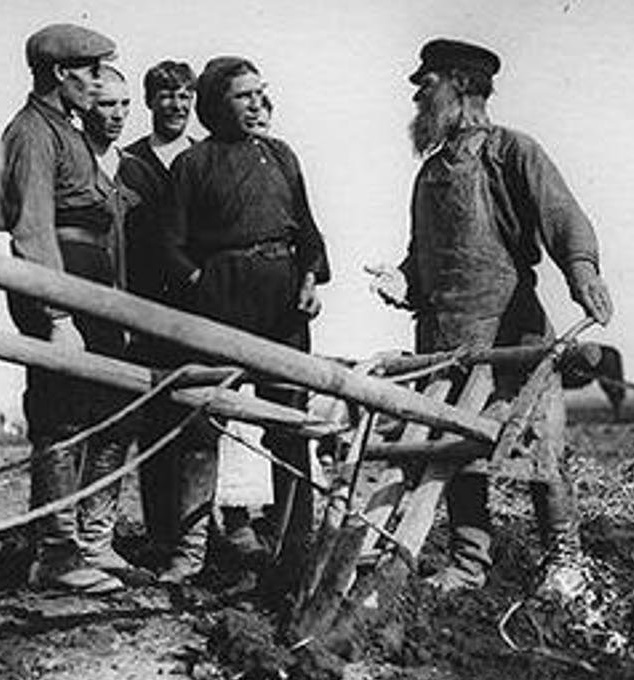 Потребности промышленности 
не могли быть удовлетворены мелкими крестьянскими хозяйствами. 

Крупные сельскохозяйственные производители намеренно саботировали хлебозаготовки.
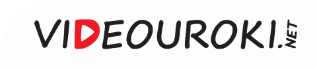 Пути выхода из кризиса
Направить все средства 
на индустриализацию
Предложение Сталина
Заняться созданием крупных коллективных хозяйств
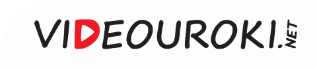 Николай Иванович Бухарин
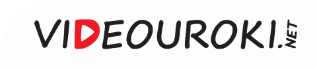 Пути выхода из кризиса
Не был создан резерв промышленных товаров
Бухарин считал, 
что кризис стал следствием ошибок руководства страны
Несмотря на рост доходов деревни, налоги оставались прежними
Были установлены низкие закупочные цены на хлеб
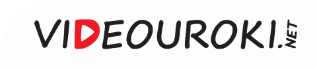 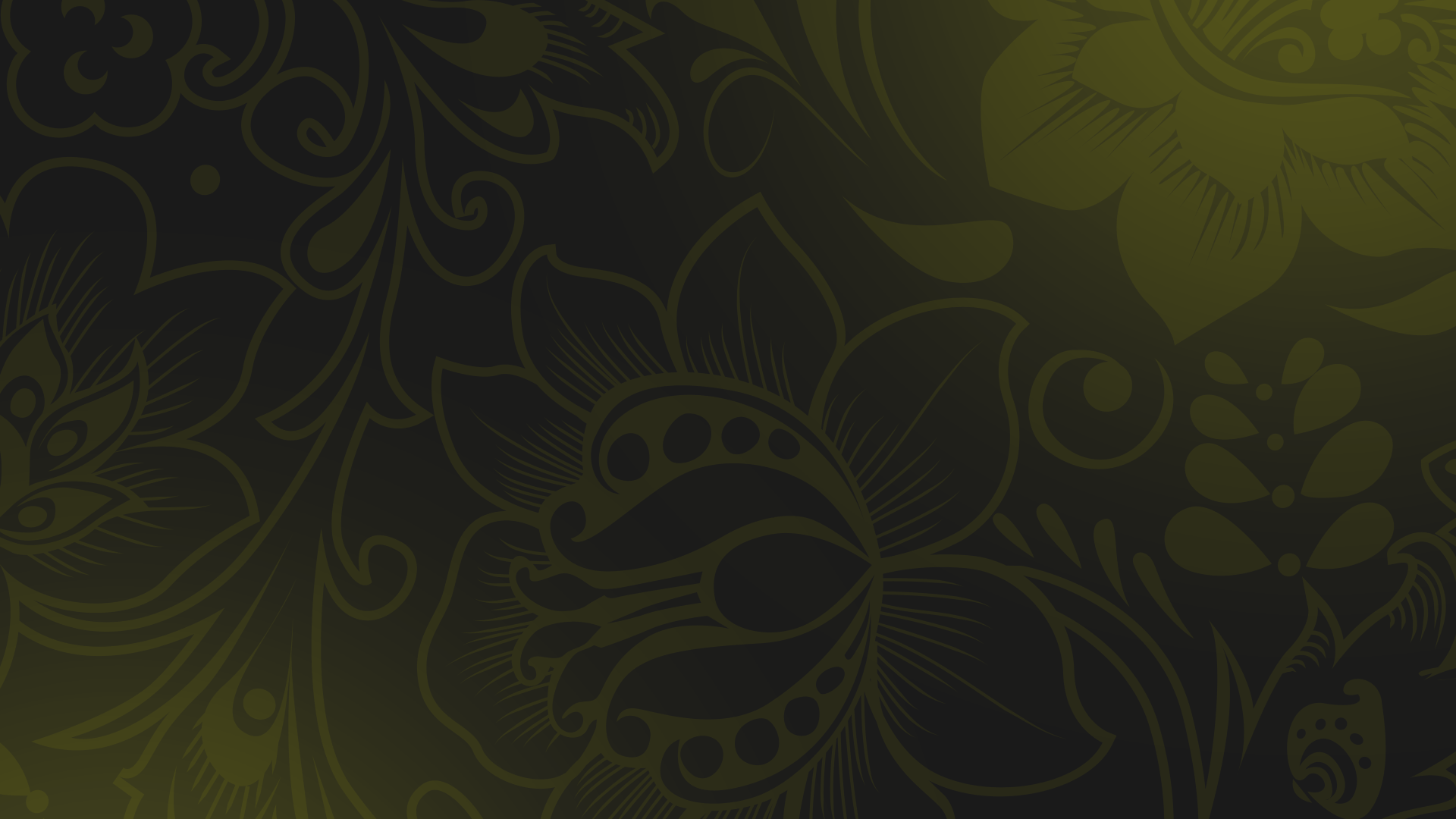 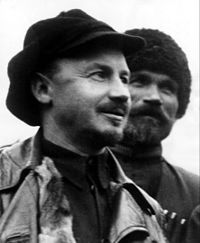 Бухарин выступил против создания крупных колхозов. 

Он был убеждён, что индивидуальные хозяйства ещё долго будут оставаться ядром сельскохозяйственного производства.
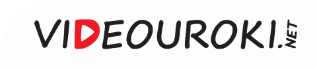 Внутрипартийная борьба
На пленуме ЦК ВКП(б) признали, что «правый уклон» и пребывание 
в партии несовместимы
По всей стране проводились митинги и собрания, 
на которых разоблачали «правоуклонистов»
Бухарин, Рыков и Томский были обвинены в «правом уклоне»
Рыков лишился 
должности председателя 
СНК СССР
Из партии исключили около 150 тысяч 
человек
Бухарина вывели 
из состава 
Политбюро
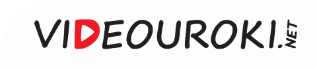 Вячеслав Михайлович Молотов
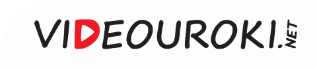 Проведение индустриализации
1
2
3
Индустриализацию в СССР нужно было провести 
за счёт эксплуатации «внутренней колонии» – крестьянства
Чтобы провести ускоренную индустриализацию, требовались огромные ресурсы
Партийные лидеры считали, что промышленность западных стран была создана за счёт средств 
из колоний
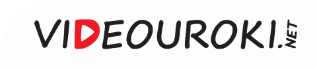 Деревню рассматривали 
как источник продовольствия 
и средств для финансирования индустриализации.
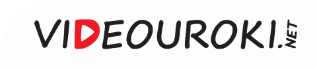 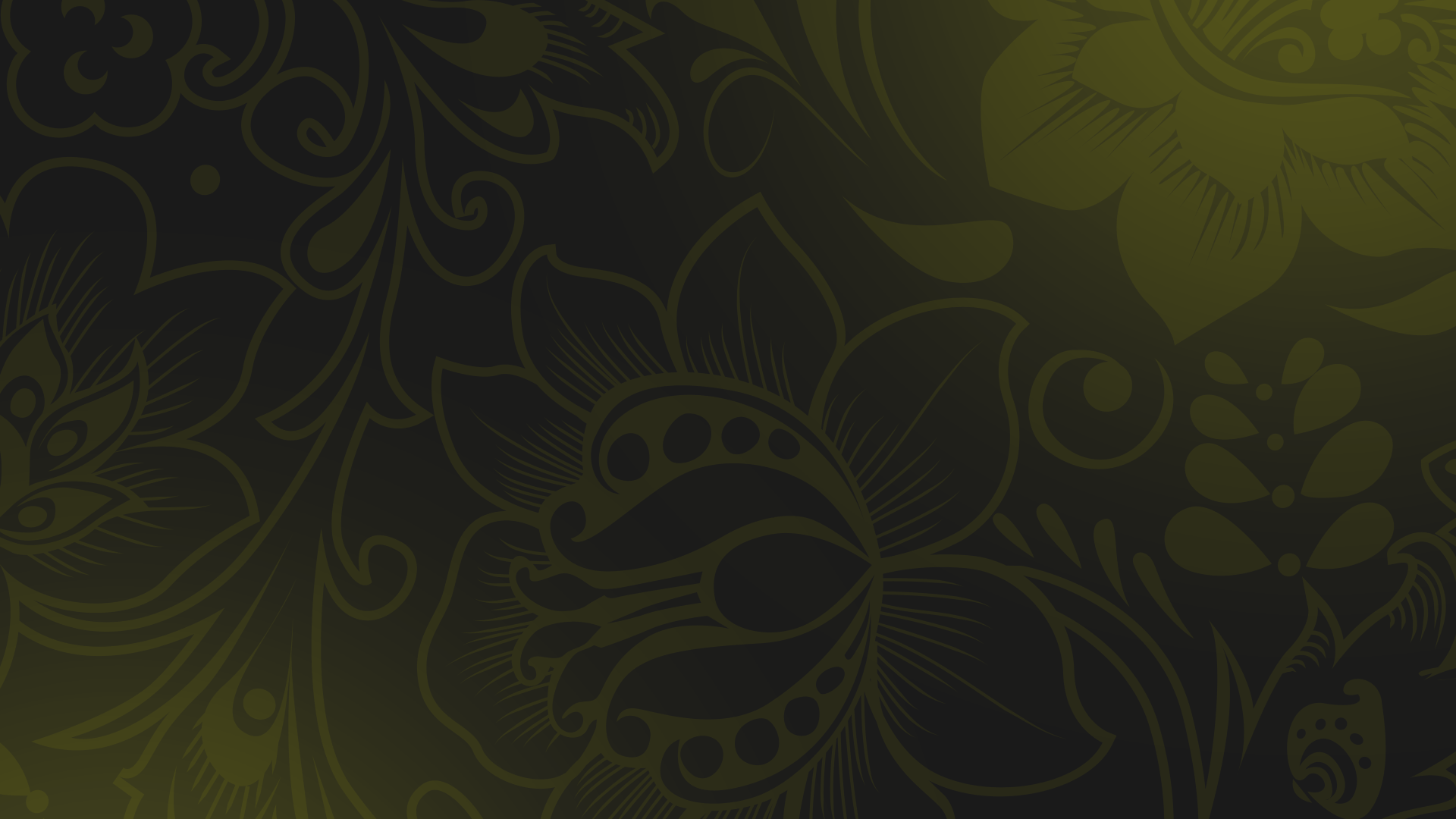 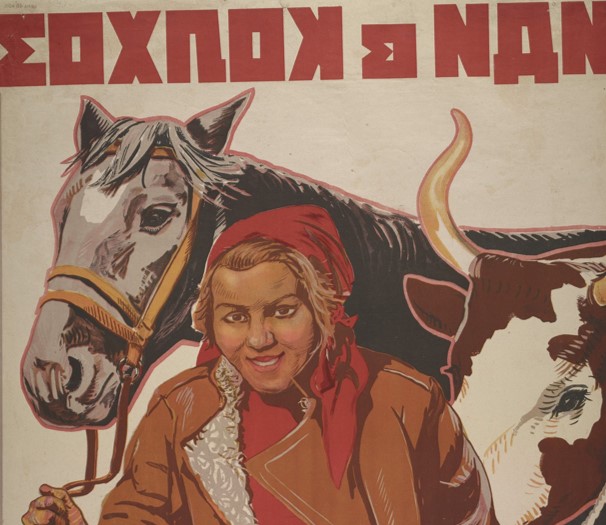 Коллективизация 
сельского 
хозяйства —
объединение мелких единоличных крестьянских хозяйств в крупные коллективные социалистические хозяйства.
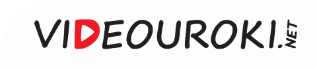 Задачей коллективизации стало осуществление социалистических преобразований в деревне.
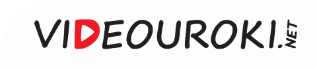 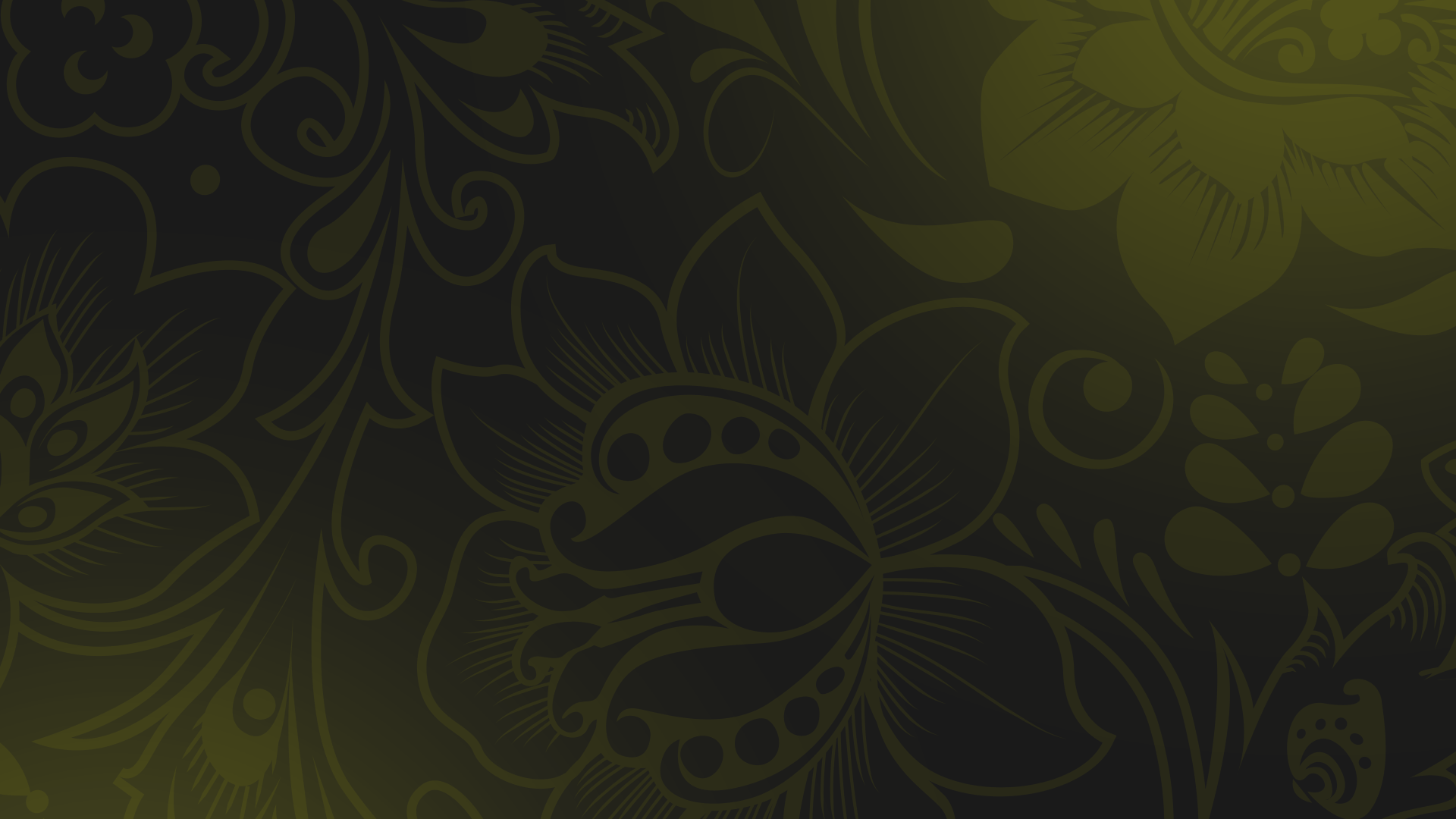 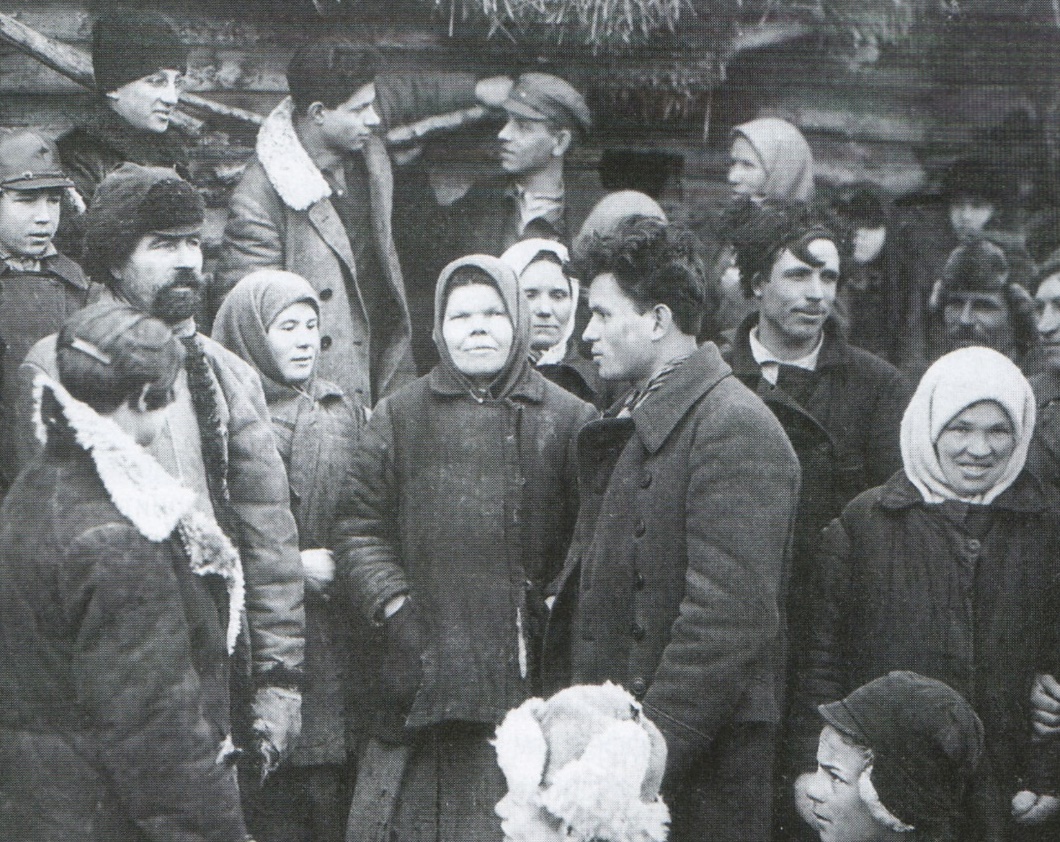 Коллективизация
5 января 1930 года ЦК ВКП(б) издал постановление «О темпе коллективизации 
и мерах помощи государства колхозному строительству».
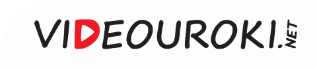 Коллективизация
Северо-Кавказский край, Среднее и Нижнее Поволжье
Осень 1930 года – 
весна 1931 года
Сроки проведения коллективизации
Остальные зерновые 
районы
Осень 1931 года – 
весна 1932 года
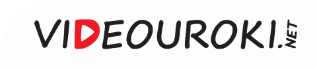 К концу первой пятилетки коллективизацию планировалось осуществить 
в масштабе всей страны.
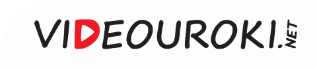 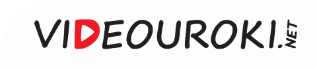 Коллективизация
Кто, как и на какие средства будет кормить животных в зимнее время, заранее предусмотрено 
не было
Большинство животных погибало через несколько дней
Многие крестьяне заранее резали свой домашний скот, не желая отдавать 
его колхозу
По животноводству 
был нанесён огромный удар
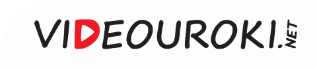 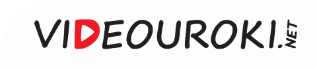 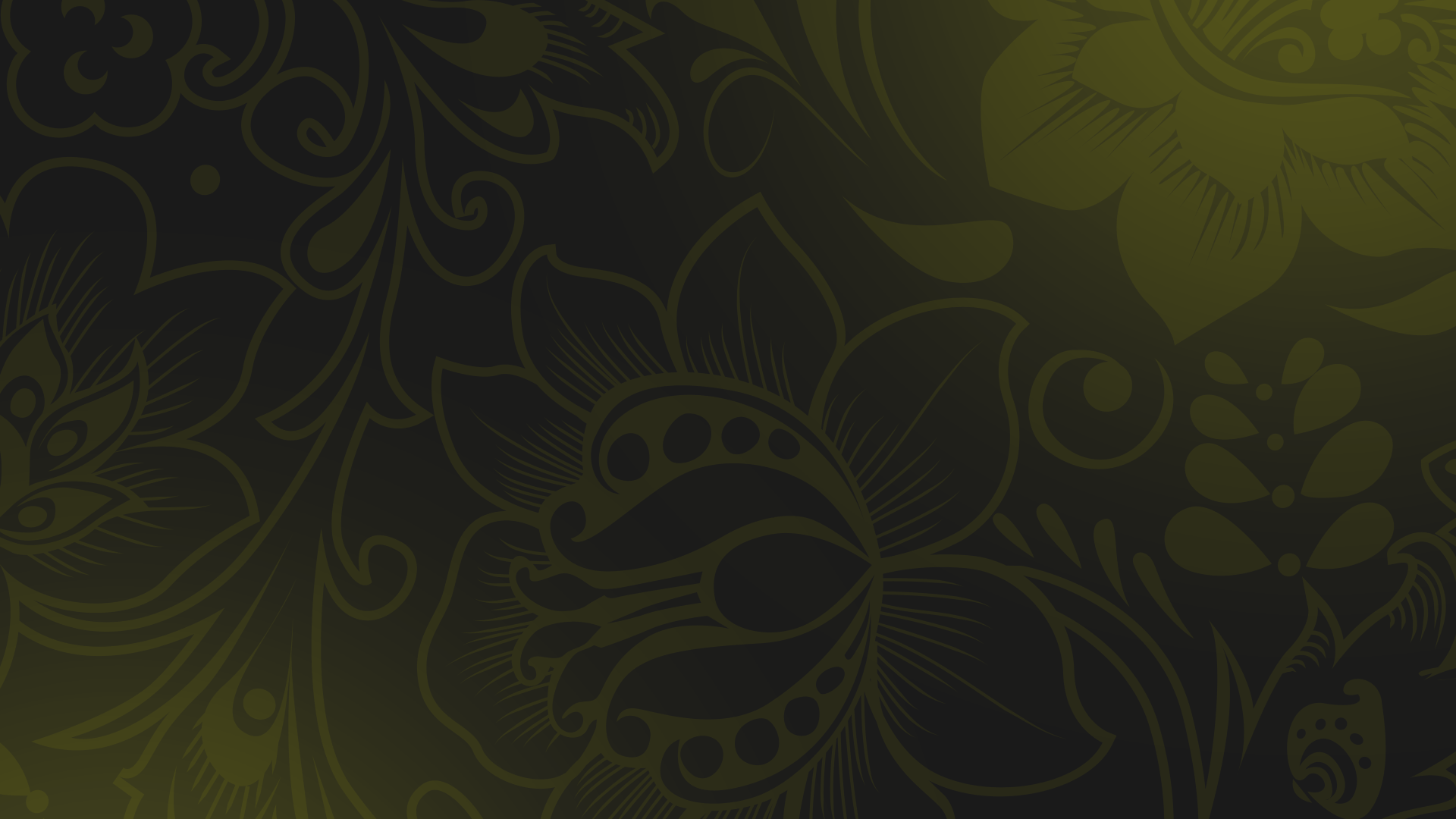 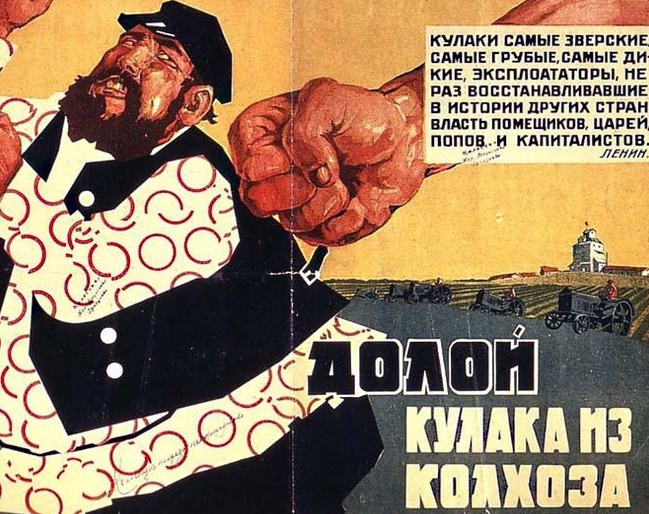 Раскулачивание
Кулацкие хозяйства уничтожались с целью обеспечения колхозов необходимой материальной базой.
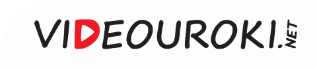 За первые полгода было раскулачено более 350 тысяч крестьянских хозяйств.
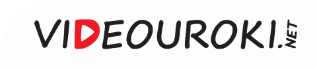 Раскулачивание
1
2
3
На практике кулаком могли посчитать и середняка, 
у которого было 2 коровы или добротный дом
Правительство не смогло чётко определить, кого считать кулаками
Традиционно к ним относили тех, кто использовал наёмный труд
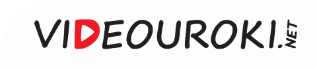 Раскулачивание
Для каждого района 
была введена норма раскулачивания
Она равнялась 5–7 % 
от количества всех крестьянских дворов
Часто к кулакам приписывали даже неугодных бедных крестьян
Местные власти 
старались перевыполнить эту норму
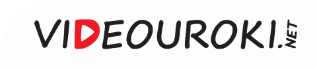 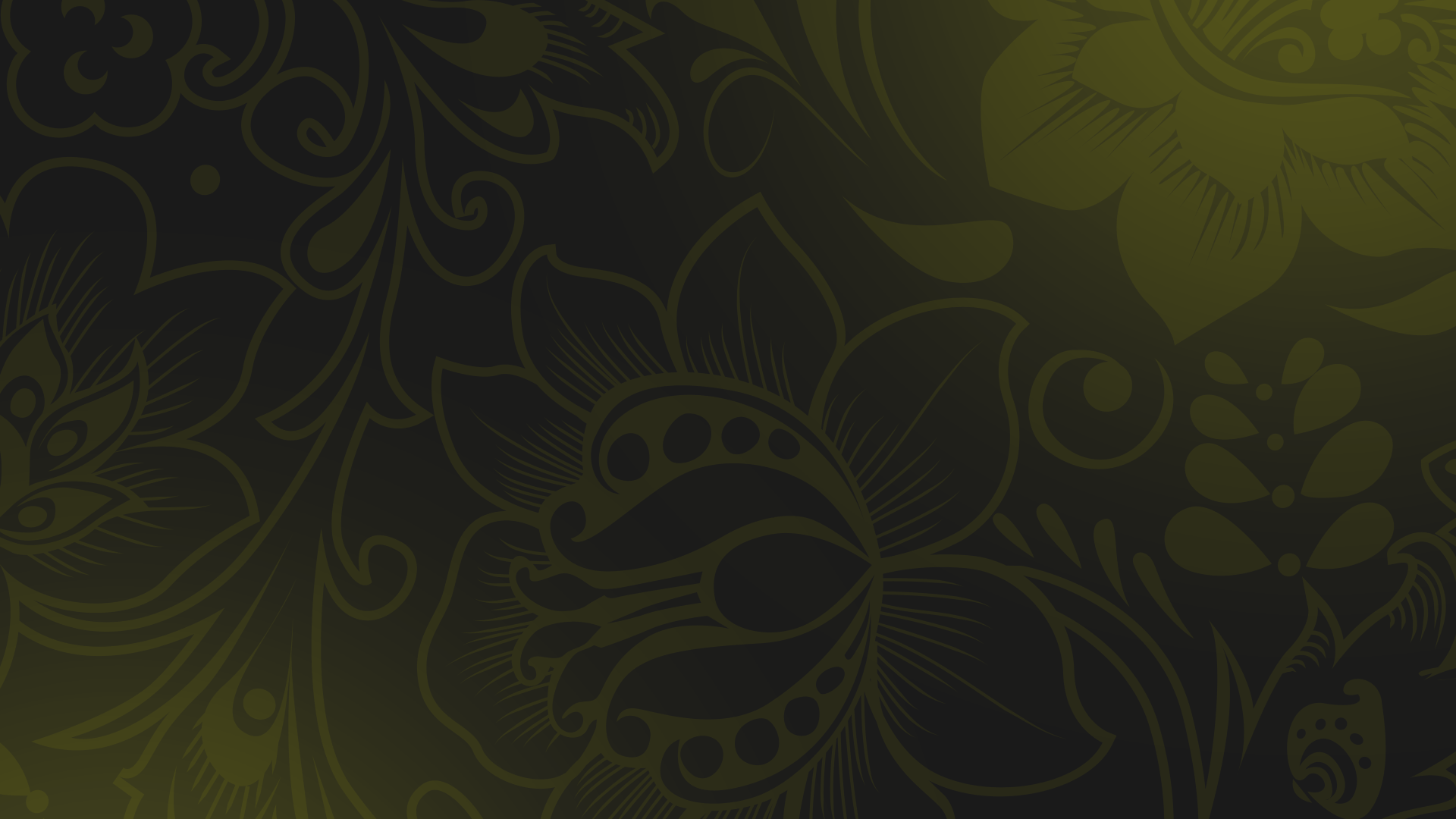 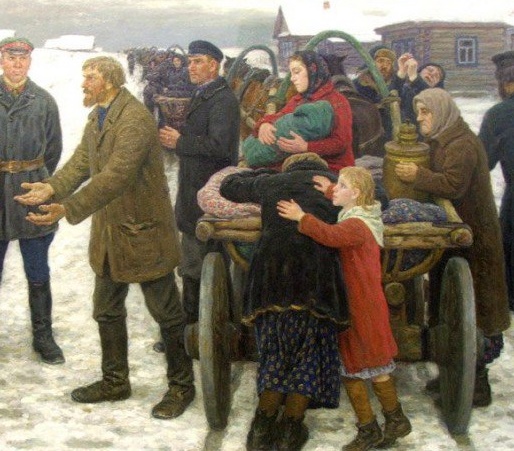 Раскулачивание
В некоторых районах число раскулаченных достигало 15–20 %.
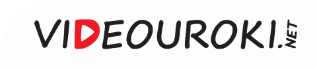 Раскулачивание
Первая группа подлежала аресту
Кулачество разделили на 3 группы
Вторую группу отправляли 
в отдалённые районы страны
Третью группу расселяли 
в пределах района
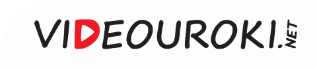 Деревня оказалась лишена предприимчивых крестьян.
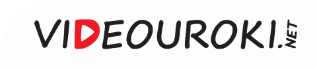 Раскулачивание
Разрешалось взять с собой одежду, постельные и кухонные принадлежности, продовольствие на 3 месяца
Кулаков выселяли 
целыми семьями
Остальное имущество изымалось 
и распределялось между колхозом и бедняками
Раскулаченные семьи отправляли на Урал, 
в Сибирь и Казахстан
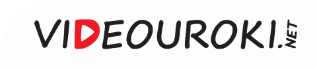 Раскулачивание проводилось руками односельчан, которые ненавидели своих успешных соседей.
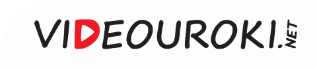 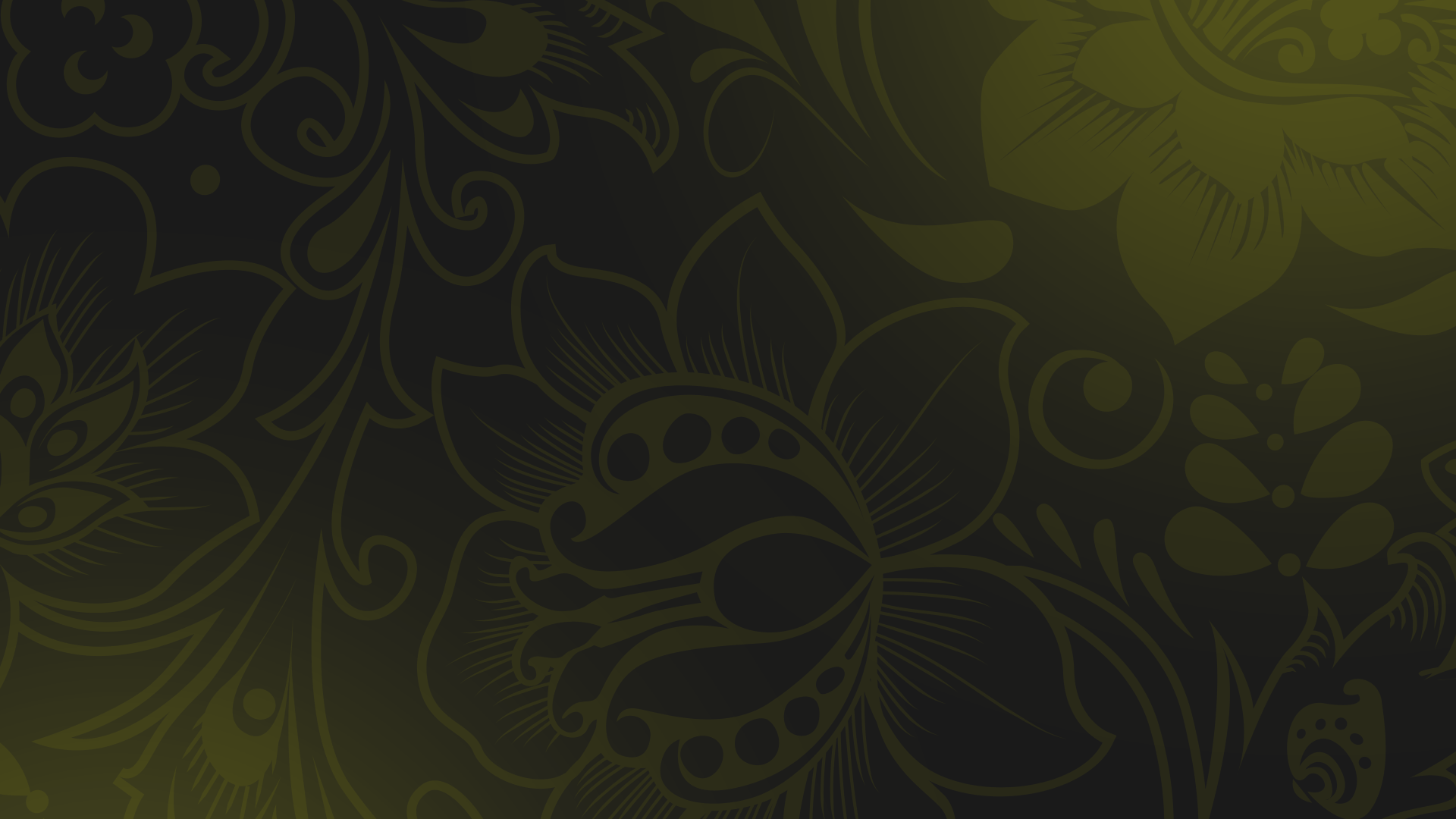 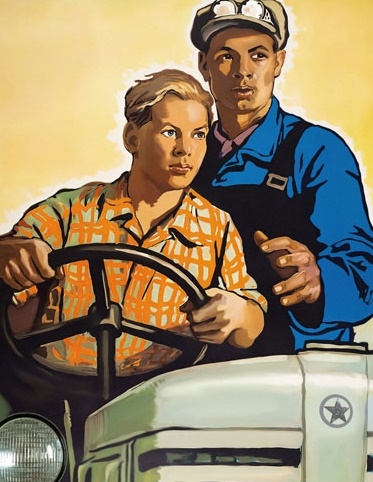 Чтобы помочь властям, в деревню были направлены 25 тысяч коммунистов 
из города. 

Их задачей стала работа по организации работы колхозов.
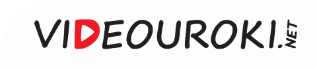 Раскулачивание
1
2
3
Властям пришлось привлечь Красную Армию для подавления крестьянских волнений
Во многих районах крестьяне оказывали серьёзное сопротивление раскулачиванию
Были случаи 
нападения на двадцатипятитысячников
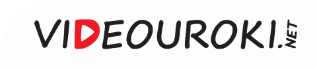 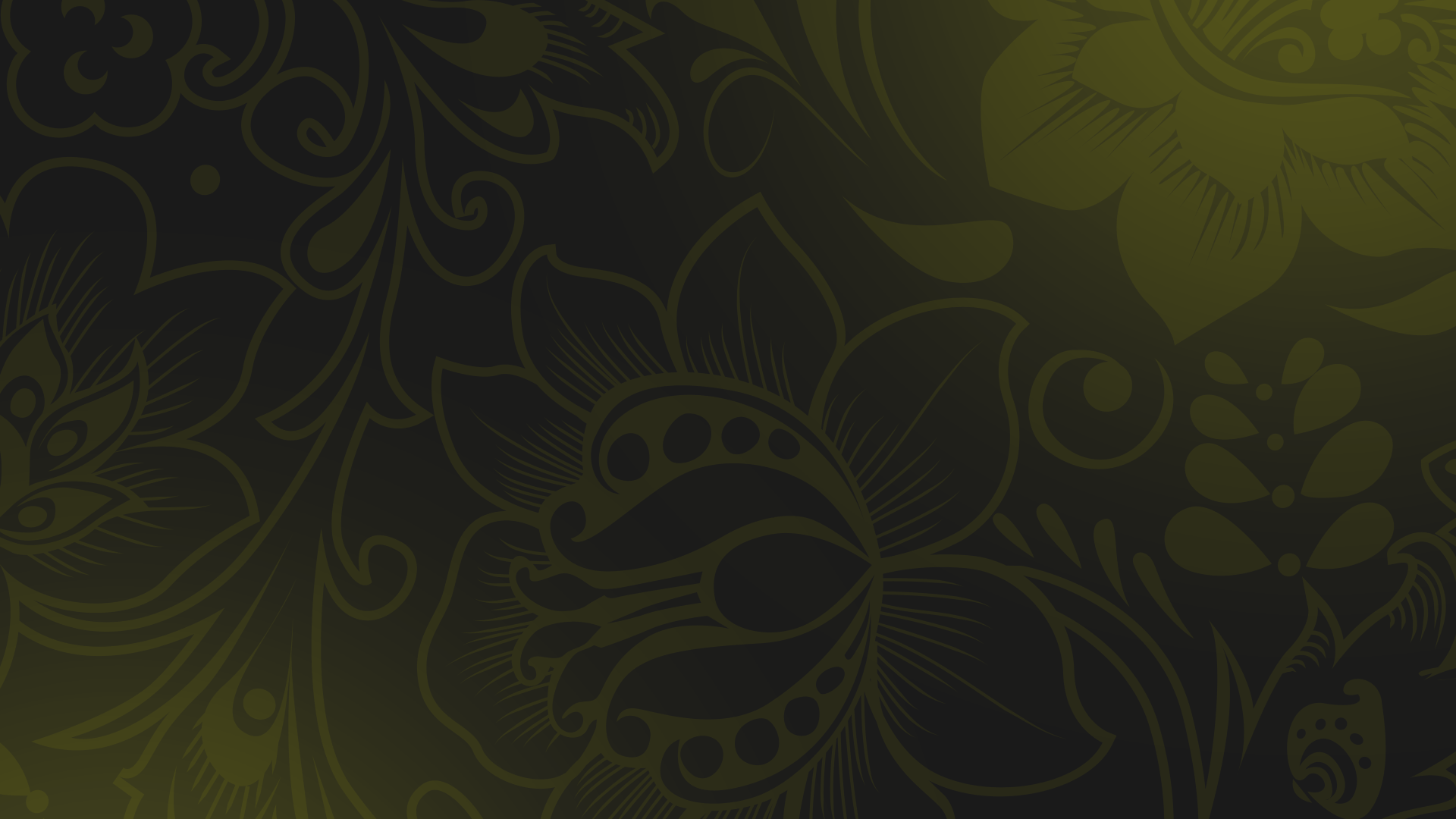 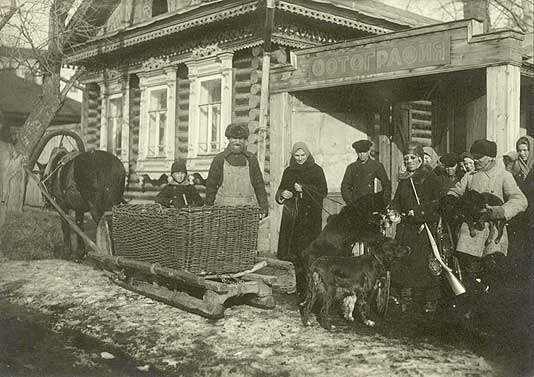 Раскулачивание
Кулаки ломали и портили колхозные машины 
во время весеннего сева, писали угрожающие послания председателям хозяйств.
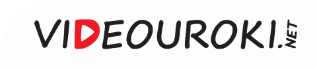 Раскулачивание
Отказ вступать в колхозы
Пассивные формы протеста крестьян
Убийство скота
Уничтожение инвентаря
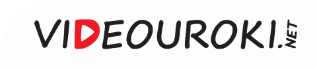 К весне 1930 года Сталин осознал, что ускоренная коллективизация может привести к катастрофе.
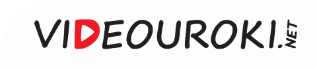 Коллективизация
1
2
3
После этой статьи Сталин 
в глазах крестьян превратился в народного заступника
2 марта 1930 года 
в газете «Правда» была опубликована статья Сталина «Головокружение от успехов»
Вина за перегибы была возложена на местных работников
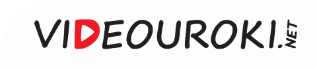 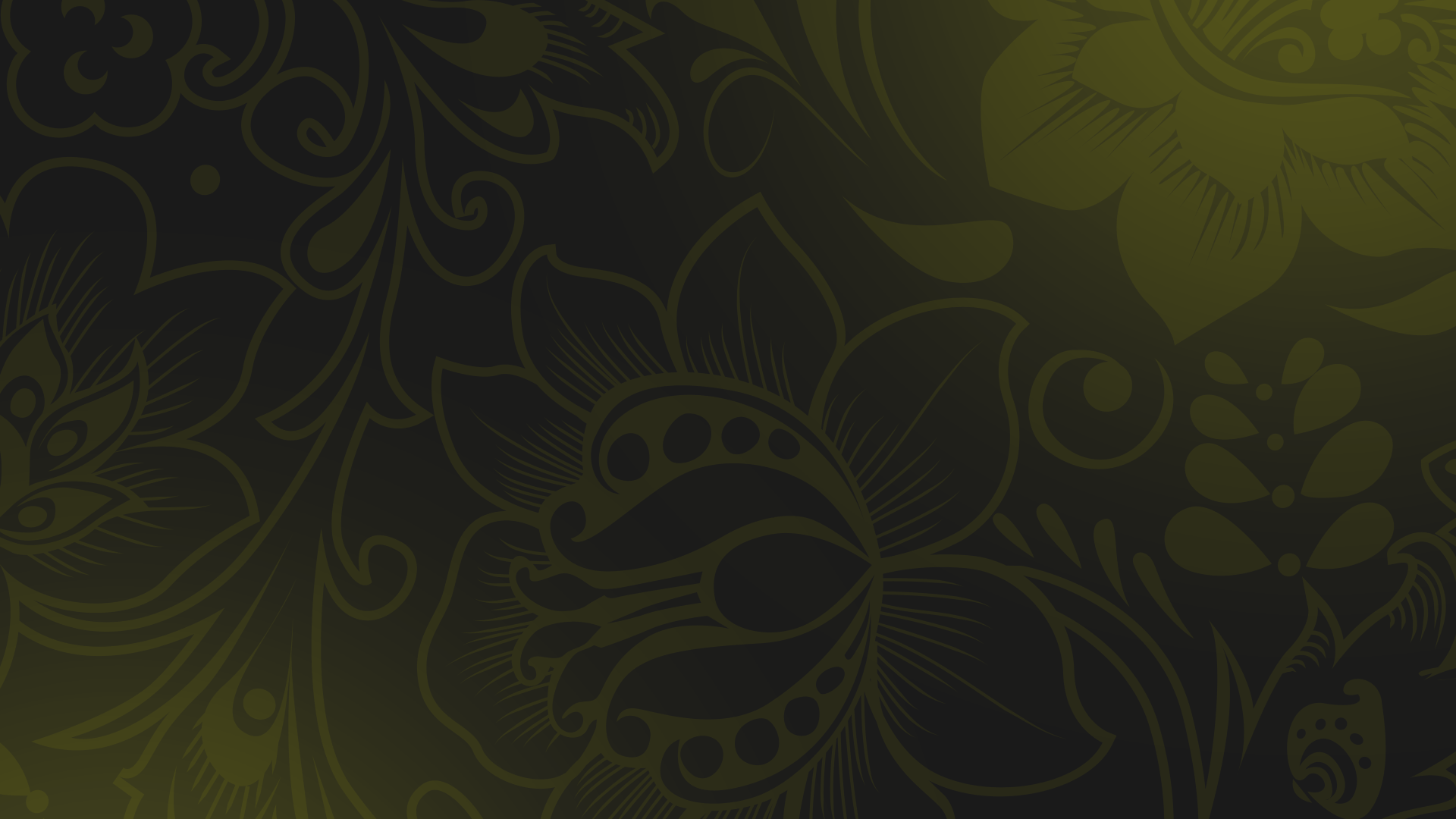 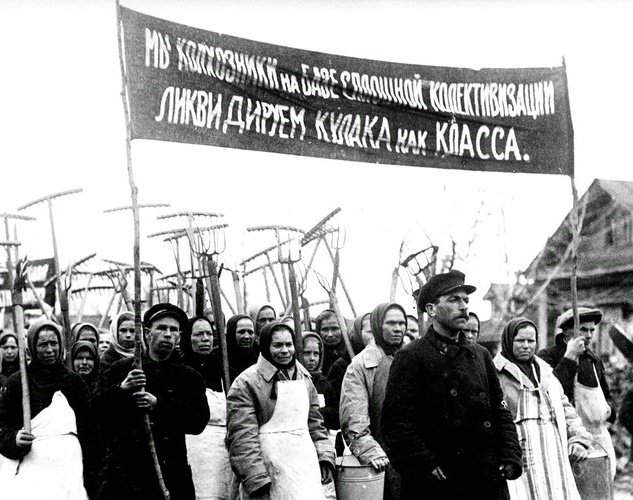 Коллективизация
В сентябре 1930 года местные партийные организации получили письма ЦК ВКП(б), 
в которых осуждалось их пассивное поведение 
и боязнь «перегибов».
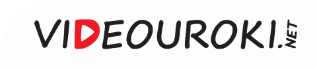 ЦК требовал подъёма колхозного движения.
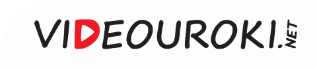 Коллективизация
Сельхозналог 
для единоличников увеличили на 50 %
Это мешало нормальному ведению хозяйства
К сентябрю 1931 года 
в колхозы были объединены уже 60 % крестьянских хозяйств
К 1934 году в колхозы были объединены 
75 % хозяйств
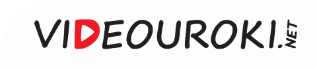 Коллективизация
Сократилось производство 
зерна
Массовая коллективизация 
привела к катастрофе
Уменьшалось поголовье 
скота
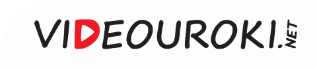 Коллективизация
Прекращение экспорта грозило срывом программы индустриализации
Однако продажа хлеба 
за границу продолжалась
Урожаи 1931 и 1932 годов в СССР были ниже средних
В 1932 году выполнить задания по сдаче хлеба колхозы зерновых районов не смогли
Деревню захлестнула волна административного террора
В зерновые районы были направлены чрезвычайные комиссии
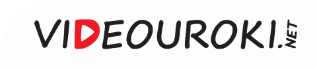 В 1932–1933 годах 
в СССР начался голод, вызванный изъятием зерна, истреблением крестьянами скота, а также неблагоприятными погодными условиями.
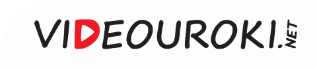 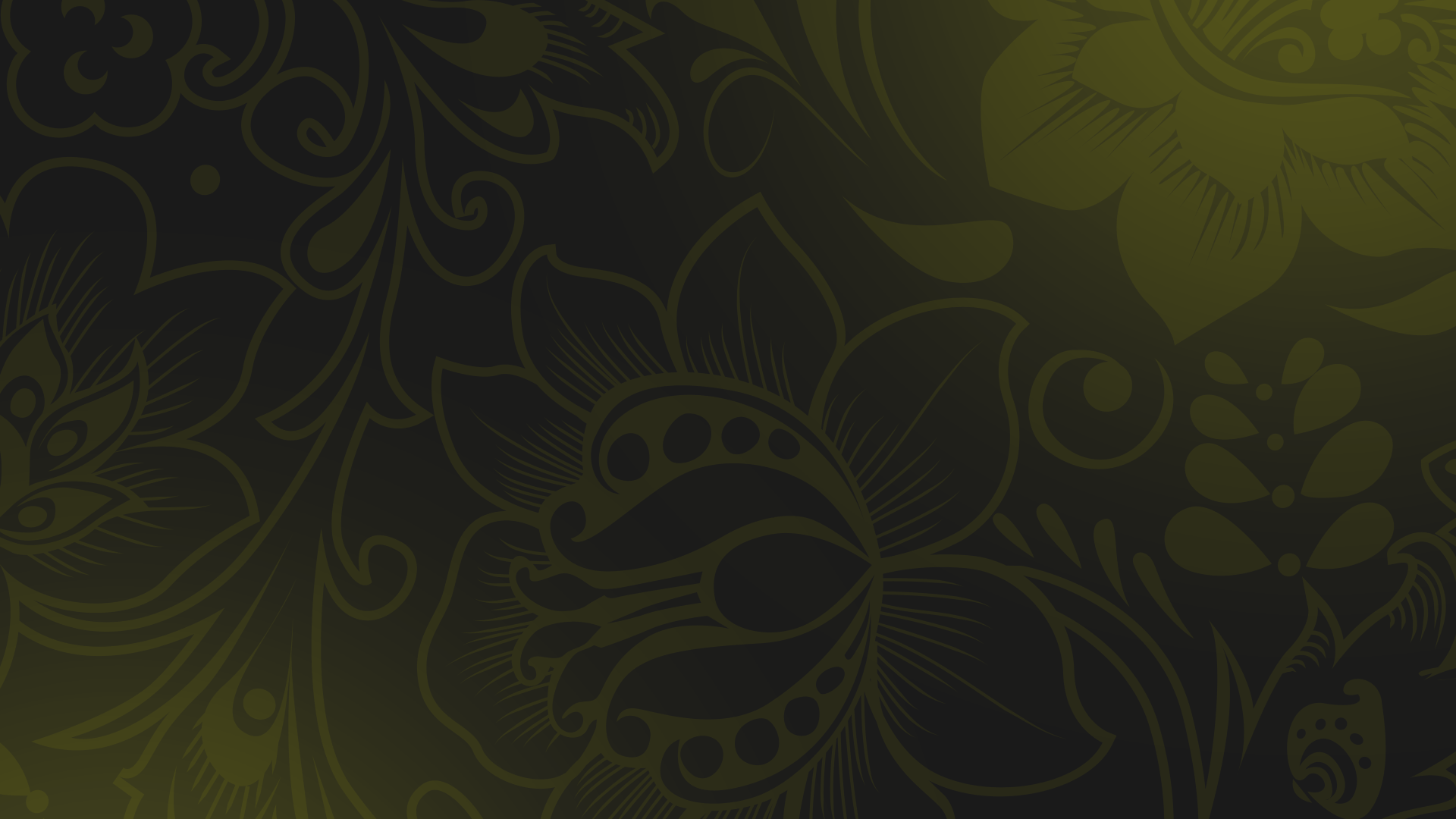 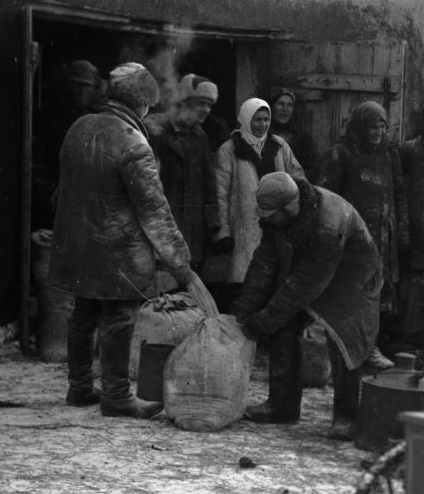 Власти всячески пытались скрыть масштабы катастрофы. 

О голоде было запрещено упоминать в средствах массовой информации.
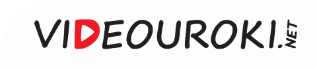 Извлечение зерна работниками ОГПУ
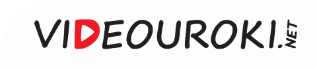 По официальным данным, около 
7 миллионов человек погибло 
от голода.
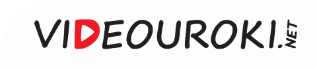 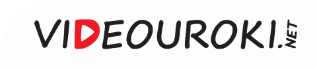 Практически не осталось крестьян-единоличников.
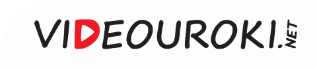 Колхозы в 1930-е годы
Деревня была поставщиком рабочих рук и дешёвого зерна
Ситуация в деревне была сложной
Постоянно росла норма хлебозаготовок
У колхозов государство забирало около половины урожая
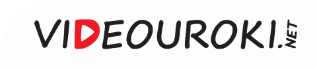 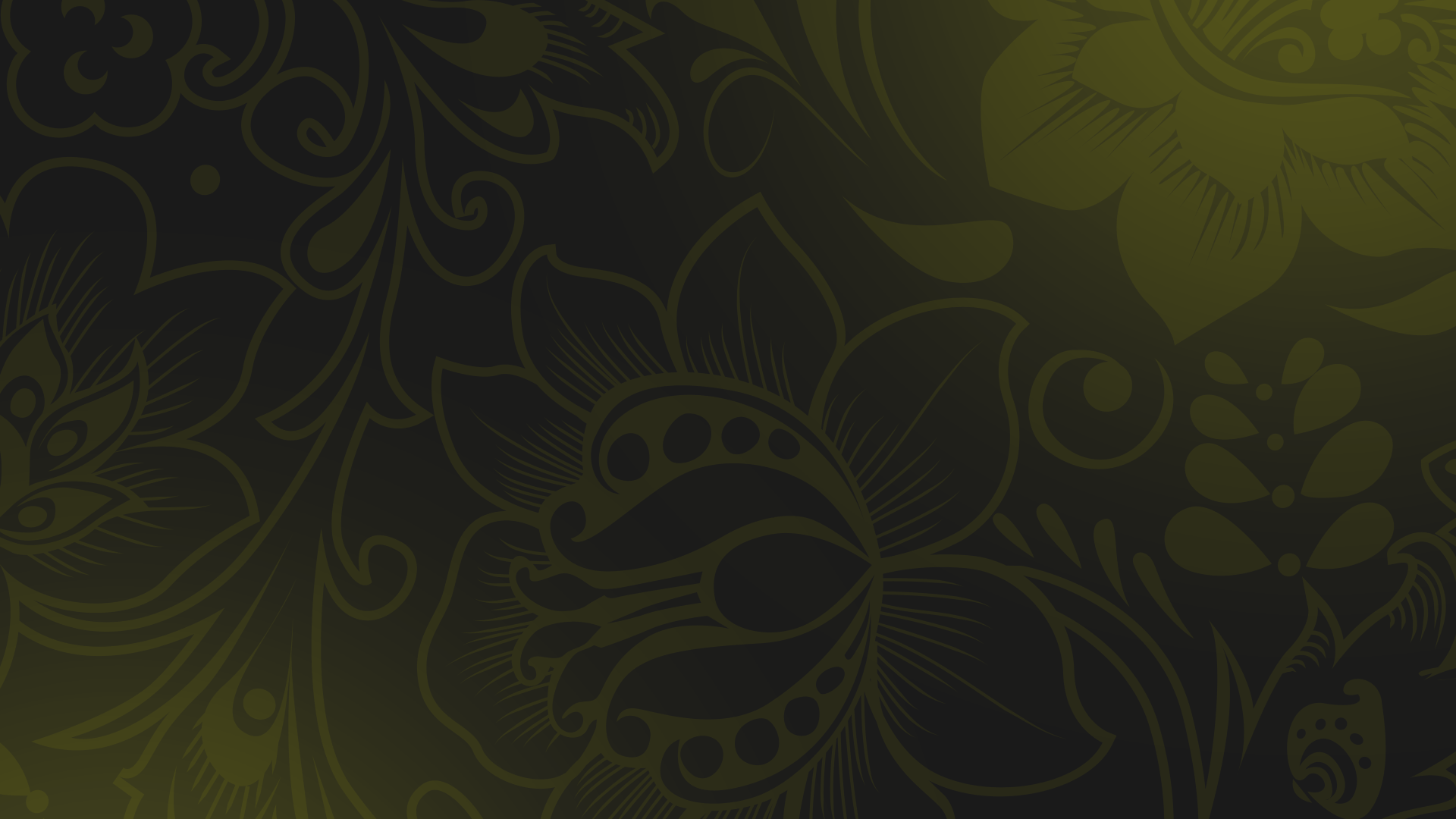 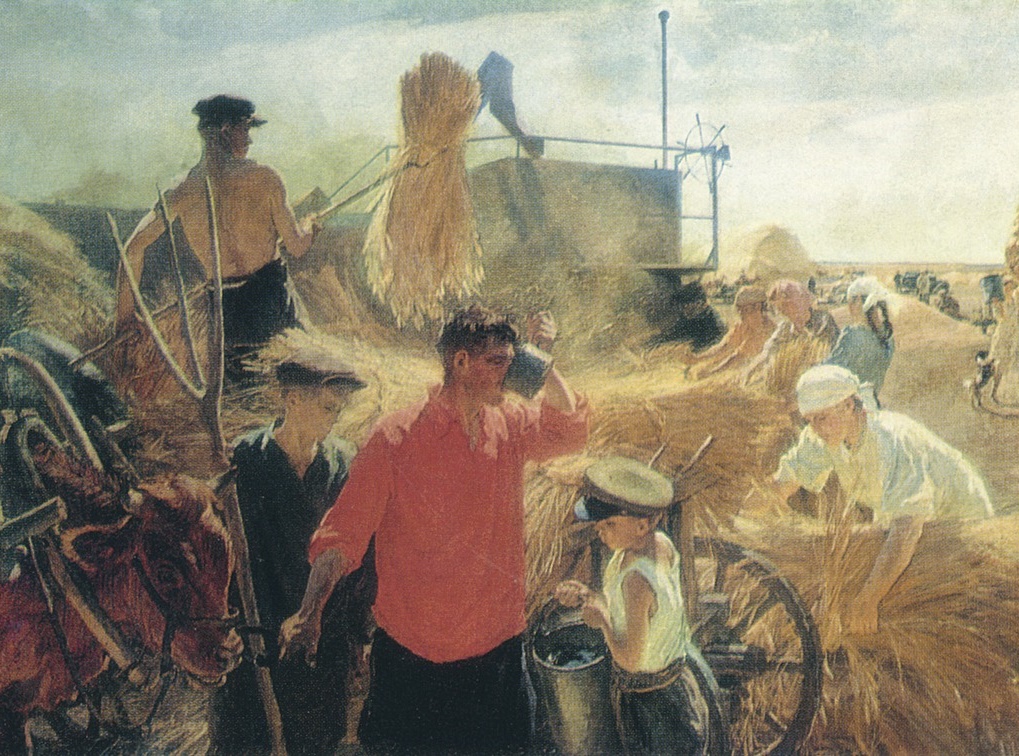 Колхозы 
в 1930-е годы
На протяжении 1930-х годов цены на зерно 
не менялись, в то время как стоимость промтоваров увеличилась в 10 раз.
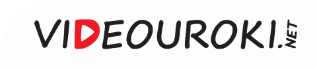 Колхозы в 1930-е годы
Оплата труда колхозников регулировалась трудоднями
Оплата напрямую зависела от дохода колхоза
Крестьянам платили зерном или другой продукцией
Доходы колхозов были низкими и не обеспечивали прожиточного минимума
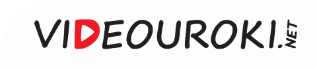 Село получало тракторы, комбайны и машины, которые сгладили последствия потери рабочего скота.
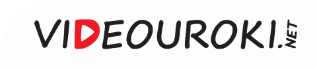 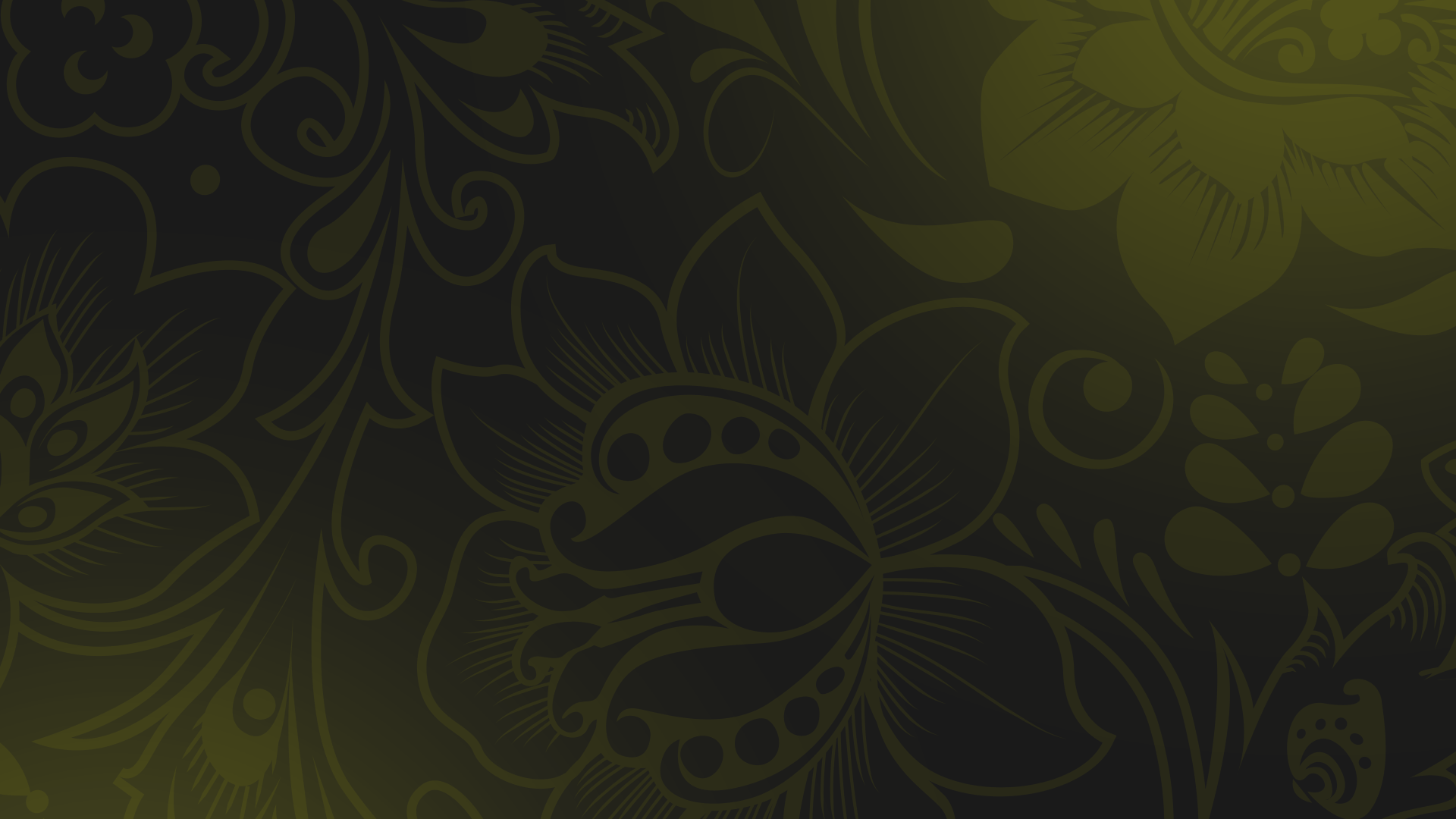 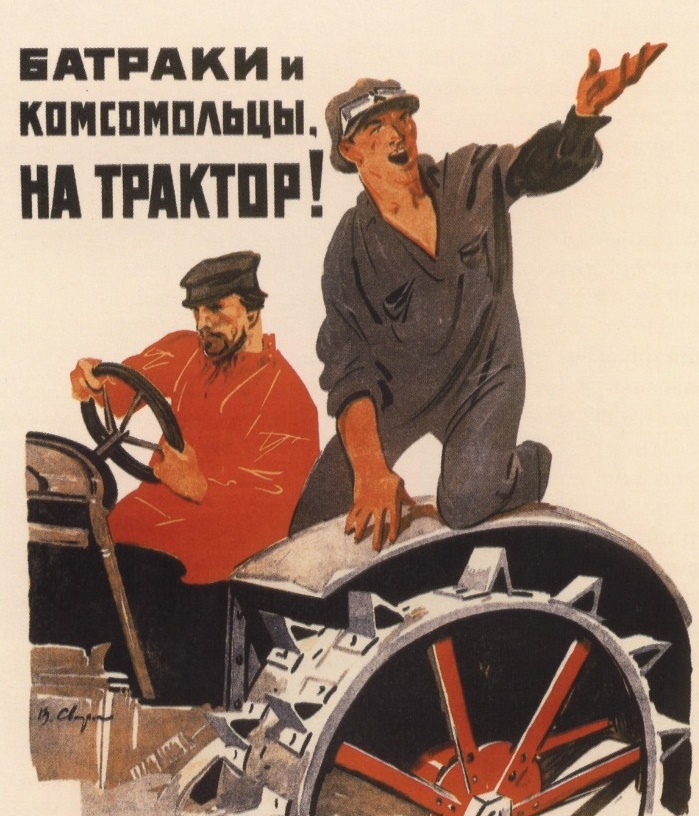 Учебные заведения СССР 
готовили агрономов, ветеринаров 
и механизаторов. 

Они помогали развитию колхозов.
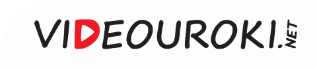 Колхозы в 1930-е годы
1
2
3
Продукция индивидуальных хозяйств поступала на рынок
К середине 1930-х годов положение в сельском хозяйстве стабилизировалось
Крестьянам разрешили держать на приусадебных участках корову, двух телят, свинью с поросятами
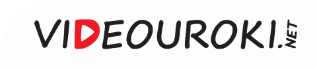 Крестьянство оставалось самой бесправной категорией населения СССР.
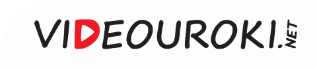 Крестьяне
Чтобы не допустить неконтролируемую миграцию, были введены паспорта и система прописки
Крестьянам паспорта 
не выдавали, а без них невозможно было уехать
 в город и устроиться там 
на работу
Между городом 
и деревней выросла административная стена
Покидать колхоз можно было только с разрешения председателя
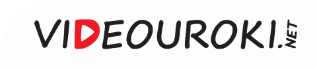 В ходе коллективизации выработалось полное безразличие колхозников 
к результатам своего труда.
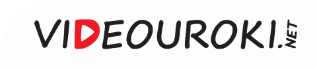 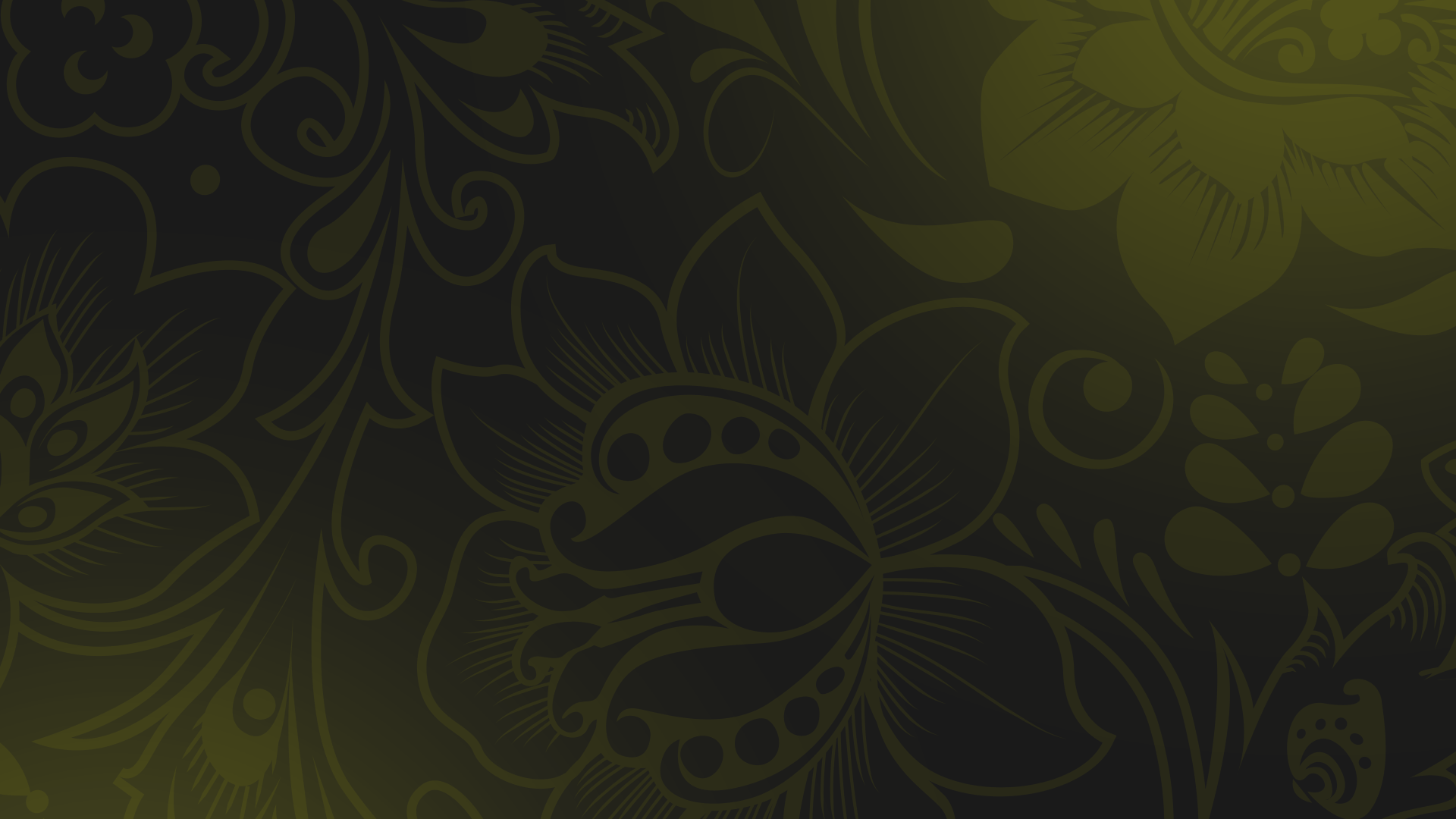 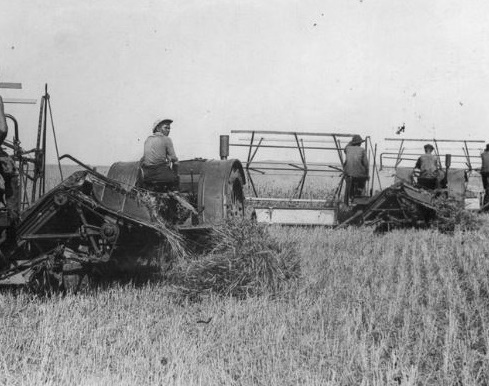 Коллективизация
Главным результатом коллективизации стал осуществлённый со многими неоправданными издержками индустриальный скачок.
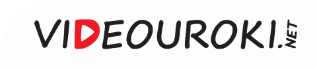 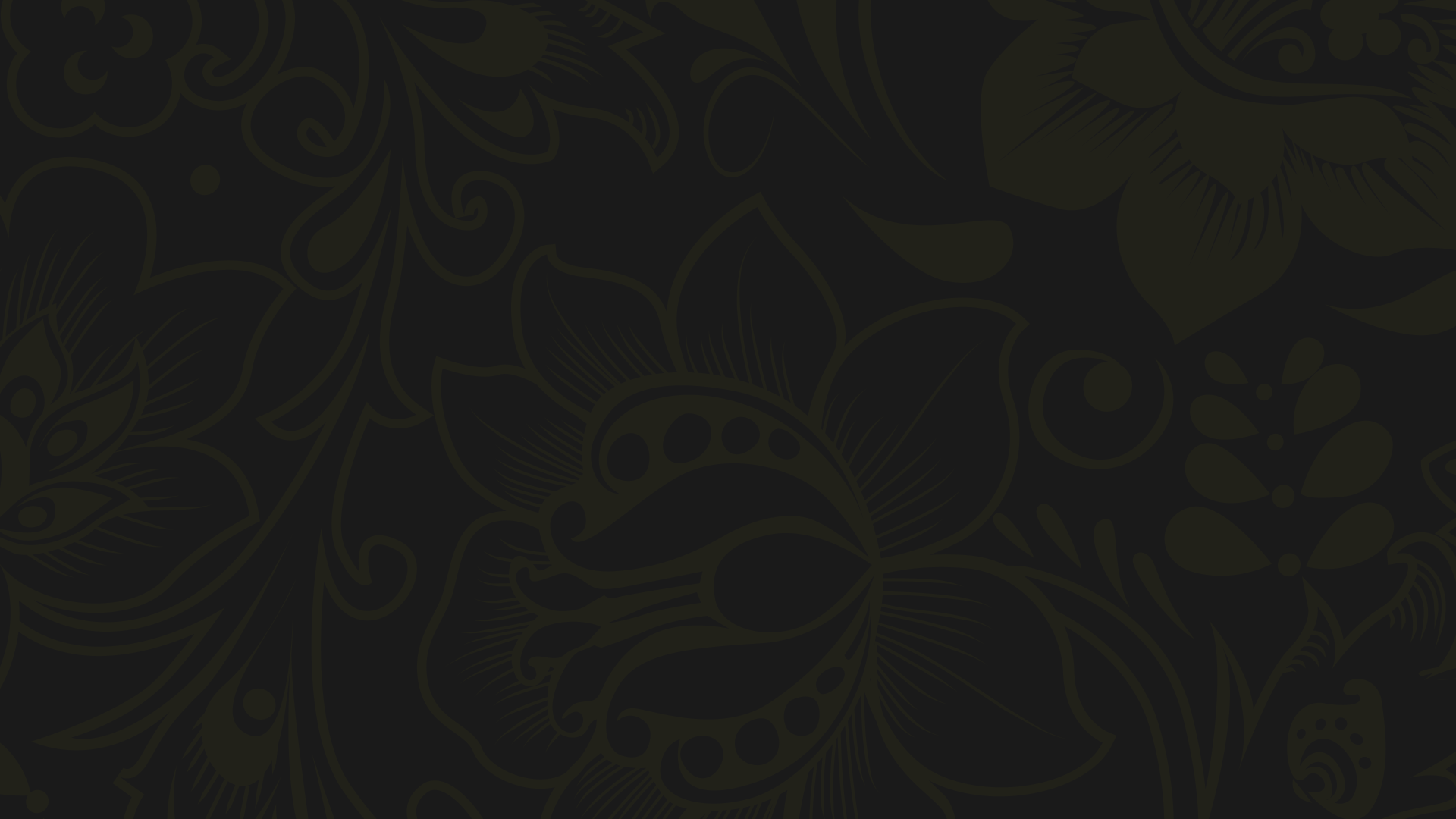 Коллективизация сельского хозяйства
5 января 1930 года ЦК ВКП(б) издал постановление «О темпе коллективизации и мерах помощи государства колхозному строительству».
1
Целью коллективизации было создание условий 
для получения средств на нужды индустриализации.
2
3
Коллективизация сопровождалась раскулачиванием.
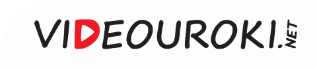 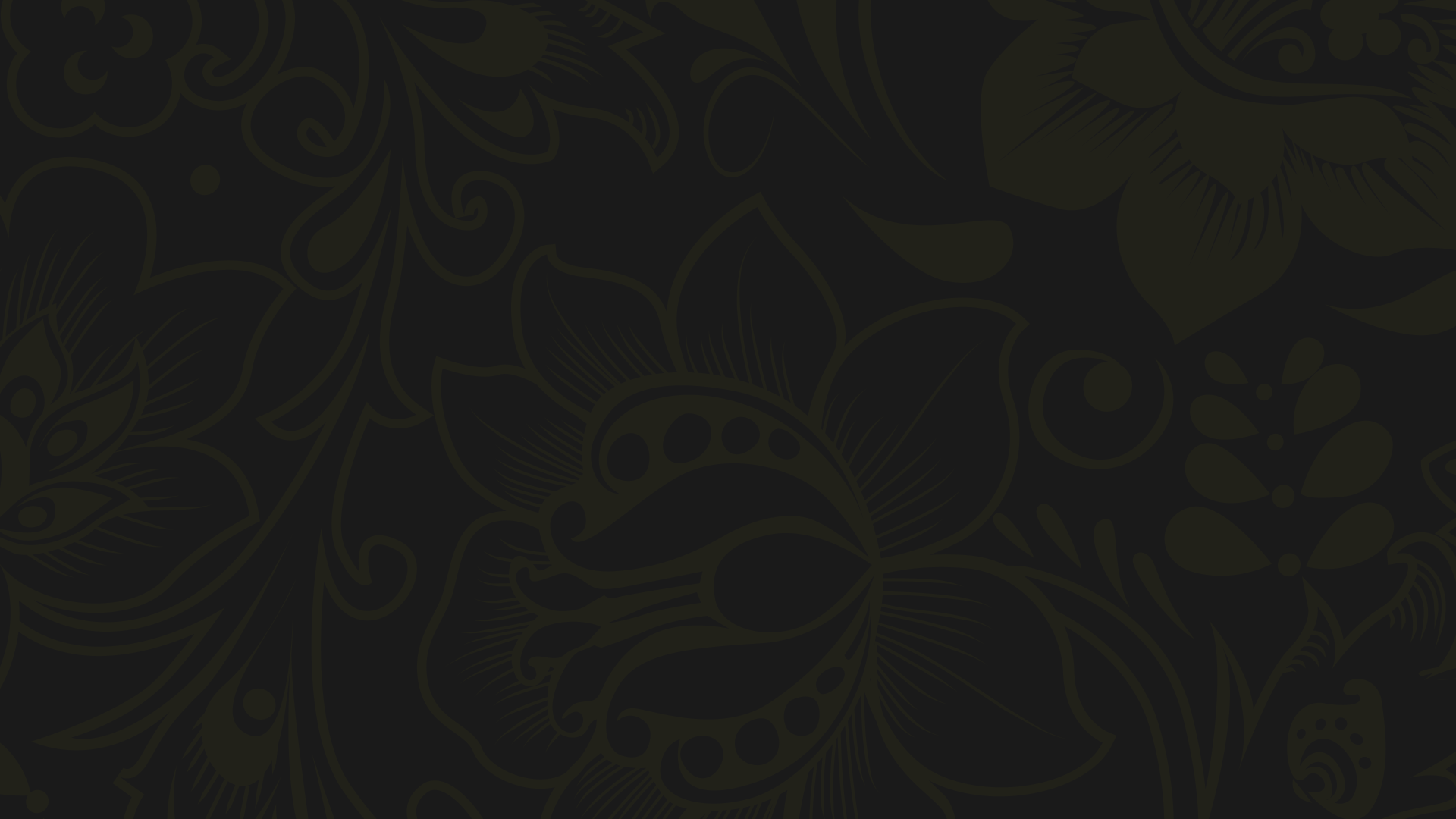 Коллективизация сельского хозяйства
2 марта 1930 года была опубликована статья Сталина «Головокружение от успехов».
4
5
В 1932–1933 годах в СССР начался голод.
К середине 1930-х годов положение в сельском хозяйстве стабилизировалось.
6
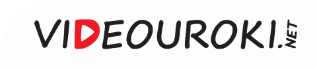